MANUAL PARA RENOMBRARSE E INGRESAR A LA SECCIÓN DE GRUPOS EN ZOOM
DIRECCIÓN REGIONAL
 DE EDUCACIÓN
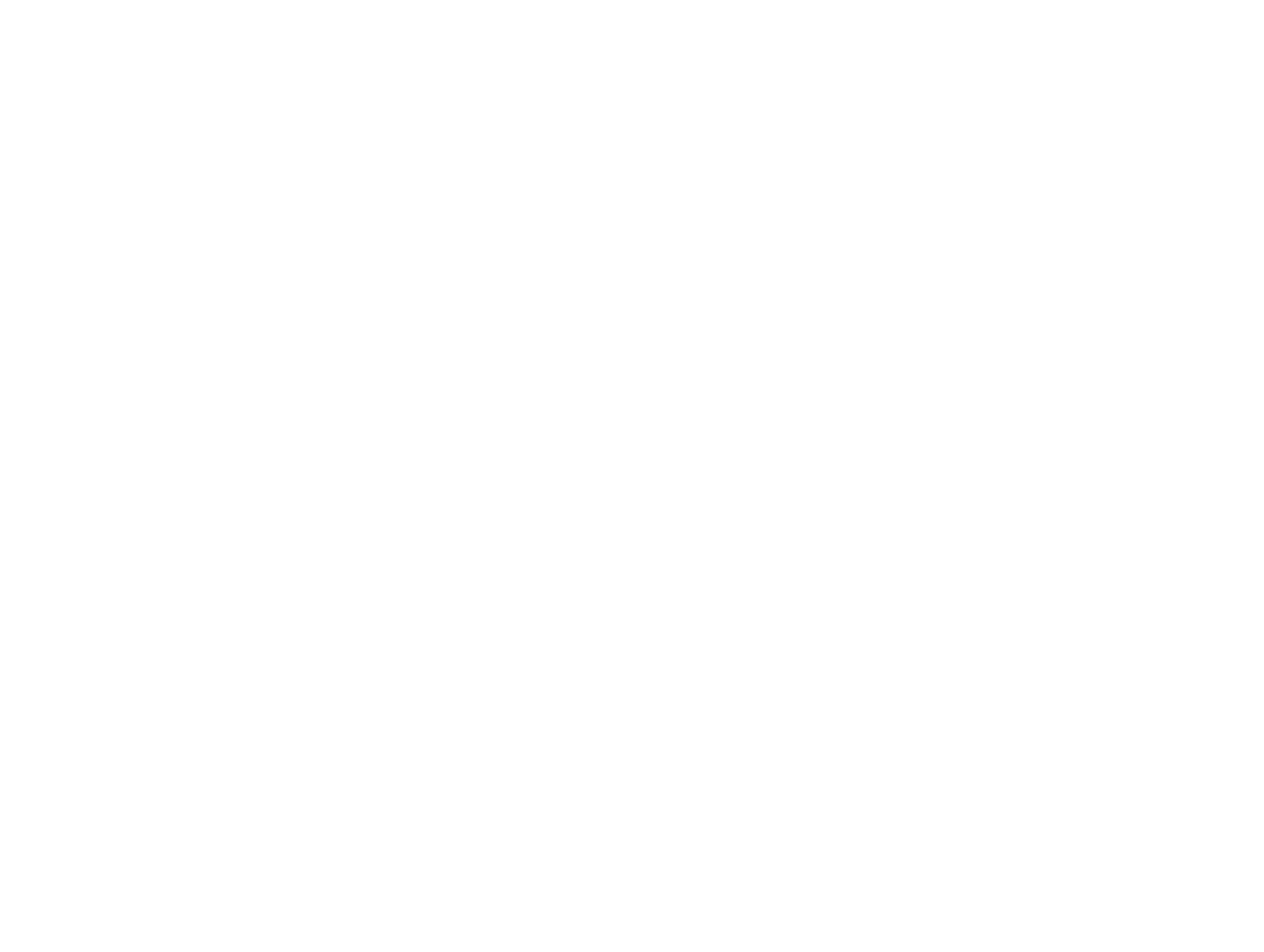 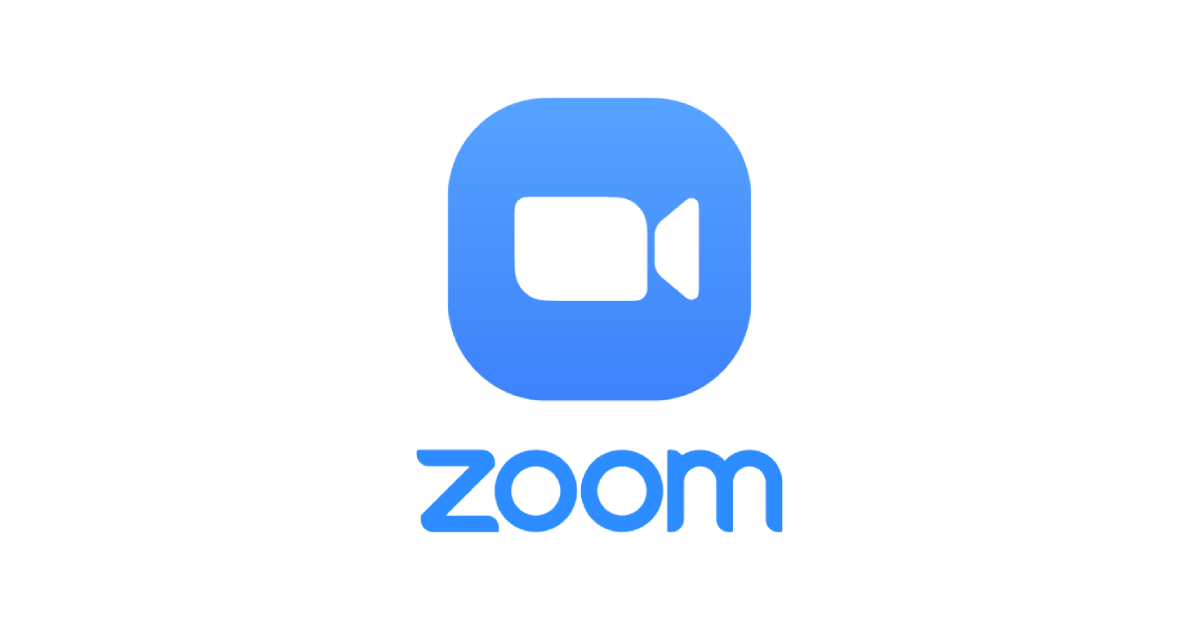 RENOMBRARSE
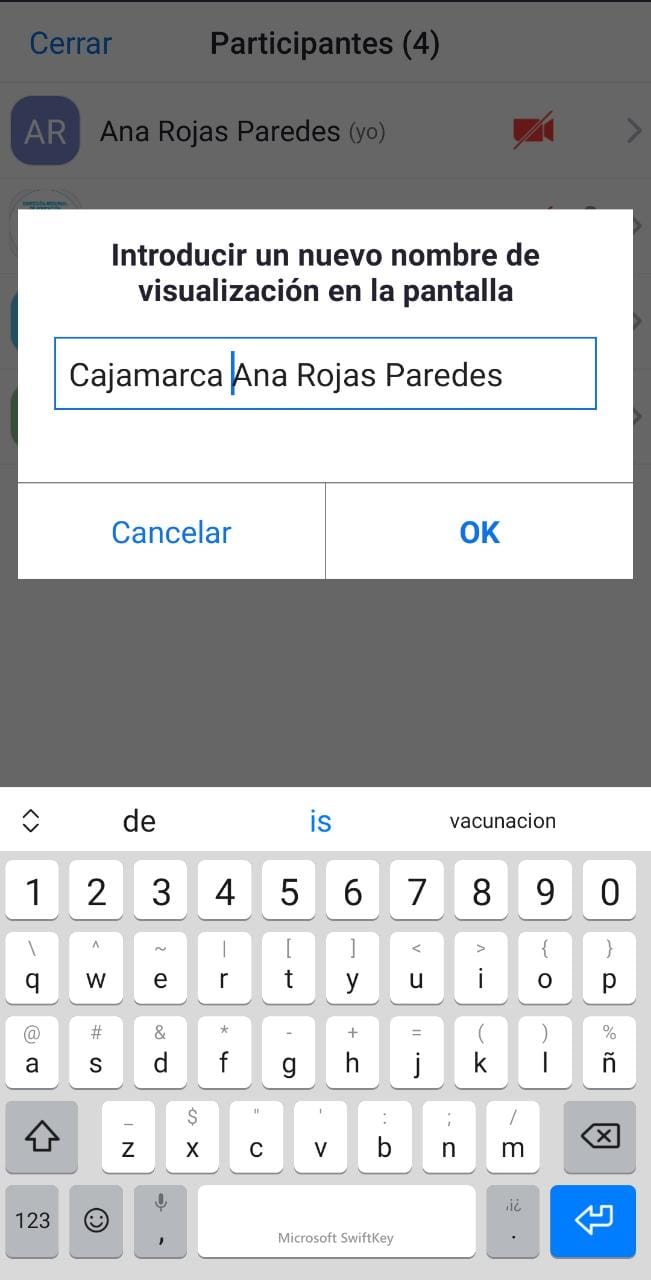 DESDE EL CELULAR
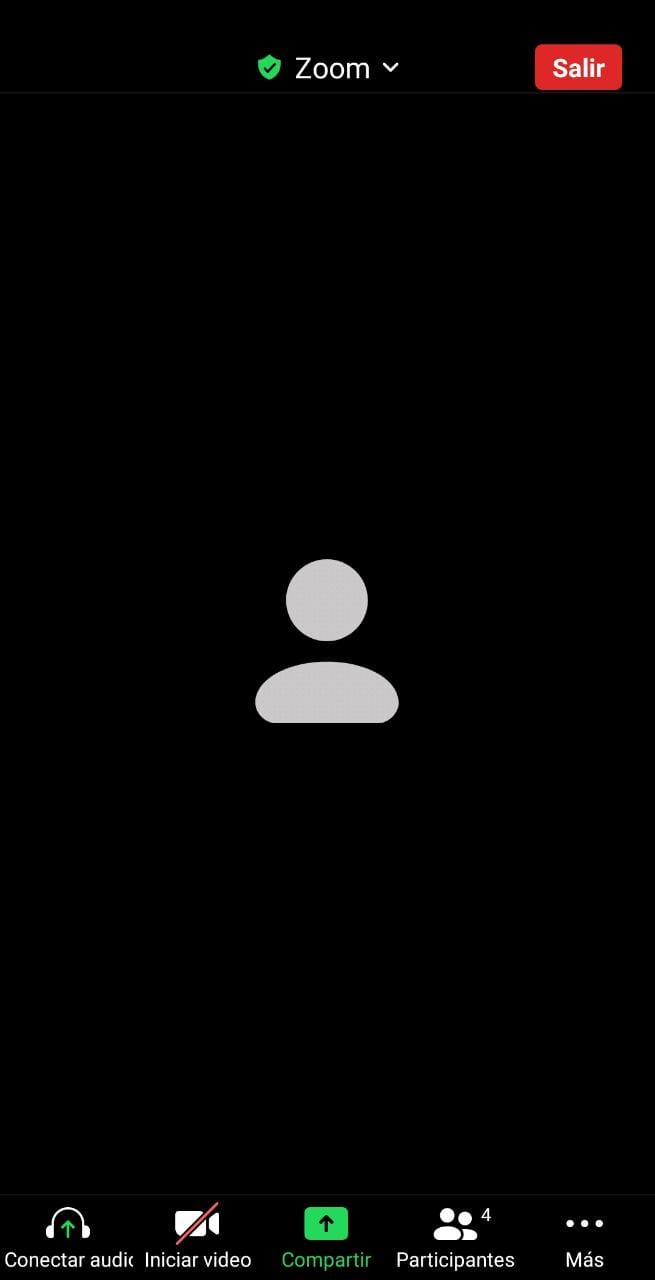 Dar un toque en la pantalla para que nos aparezcan las opciones/herramientas



Se despliega la lista de participantes, ubicar nuestro nombre al inicio de la lista, y dar un toque en la flecha



Nos aparece un mensaje, seleccionar la segunda opción: Cambiar el nombre



Escribir la provincia al inicio (o según indicación) y hacer clic en OK
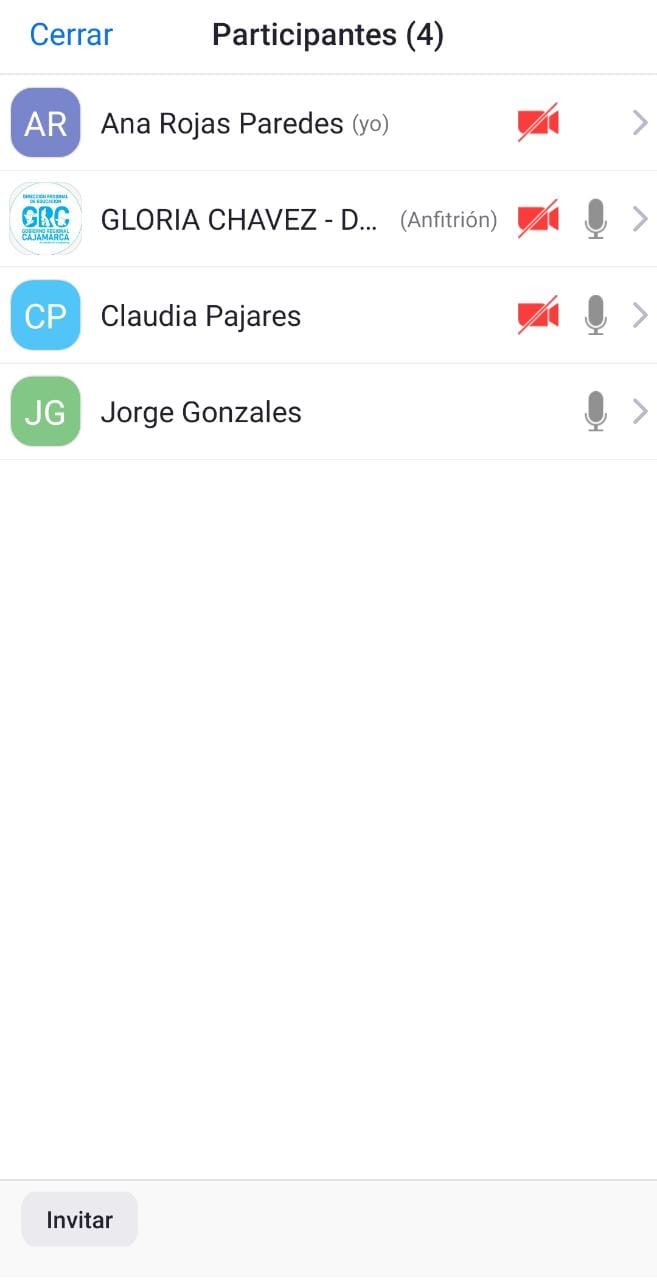 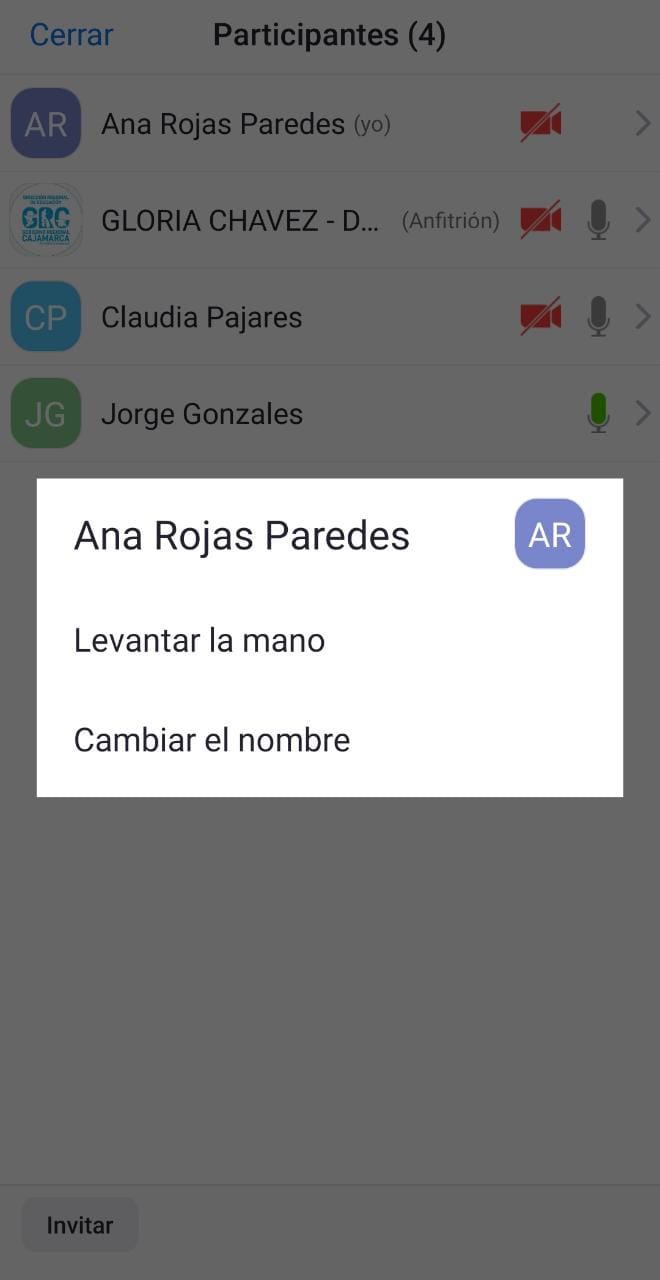 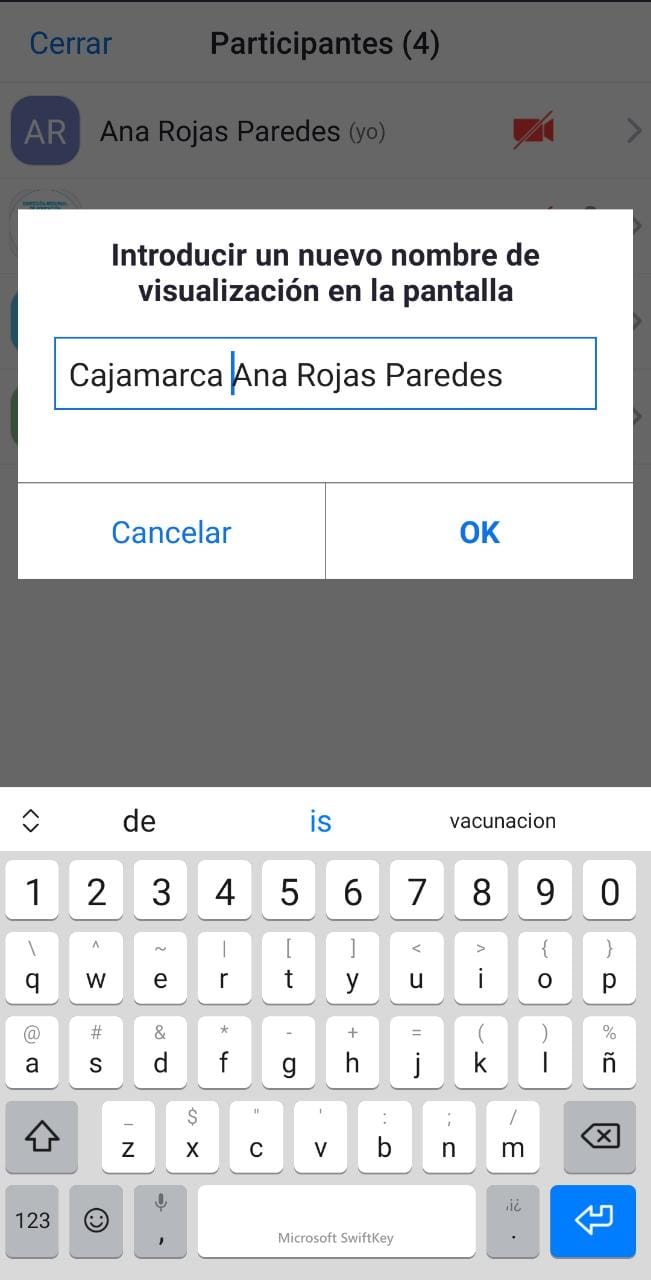 Clic en el botón Cerrar (parte superior izquierda), para regresar a la parte principal de la reunión.
RENOMBRARSE
DESDE LA LAPTOP
En la parte inferior, hacer clic en Participantes
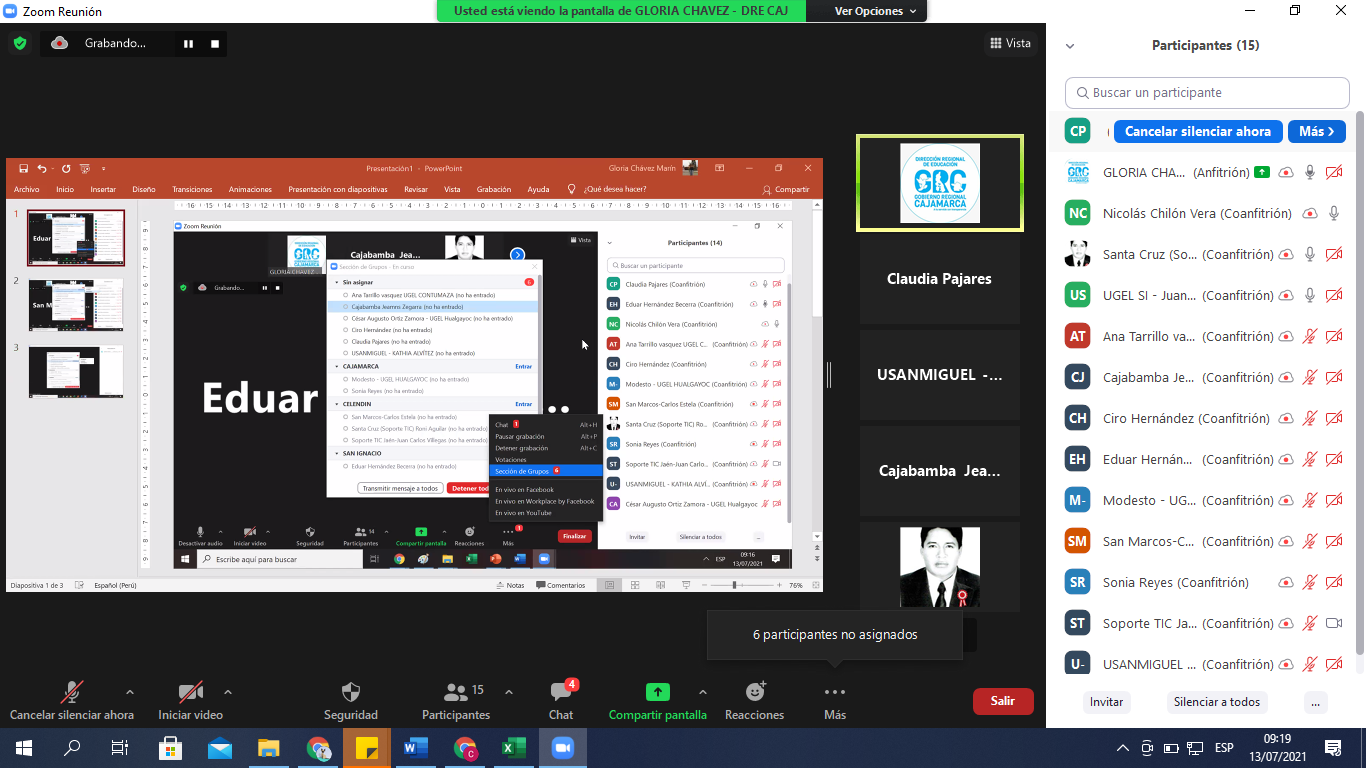 Se despliega una barra lateral con todos los participantes, como primera opción aparece nuestro nombre. Ubicar el mouse encima y hacer clic en el botón derecho
Hacer clic en el botón que aparece
Escribir la provincia al inicio (o según indicación) y hacer clic en Aceptar
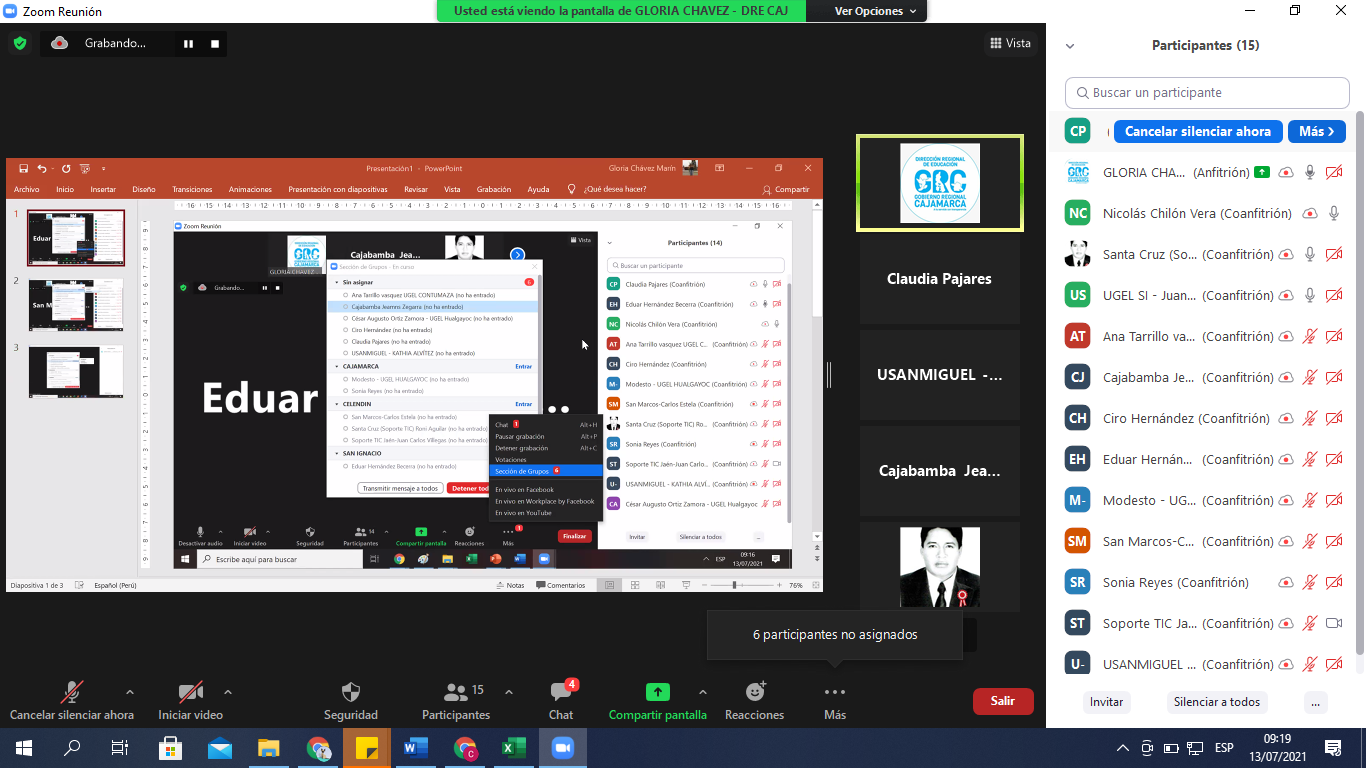 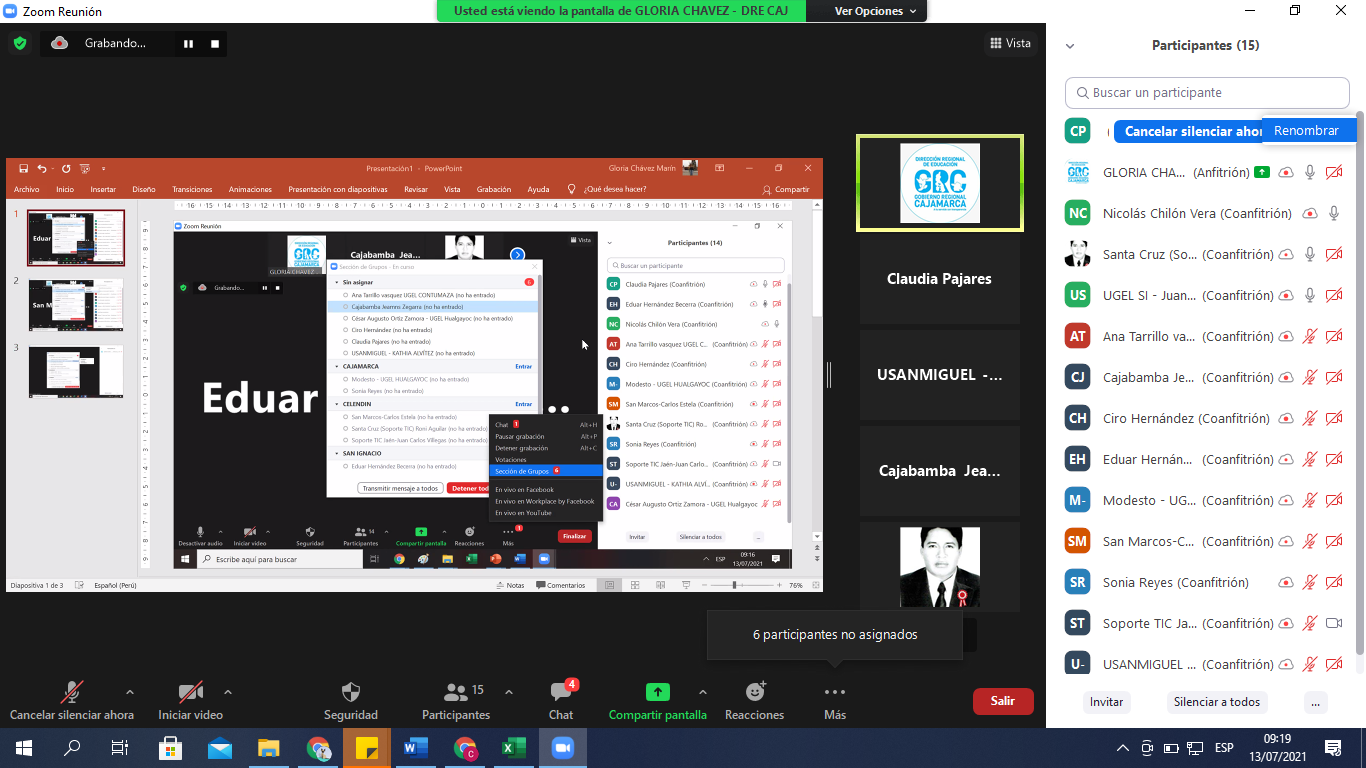 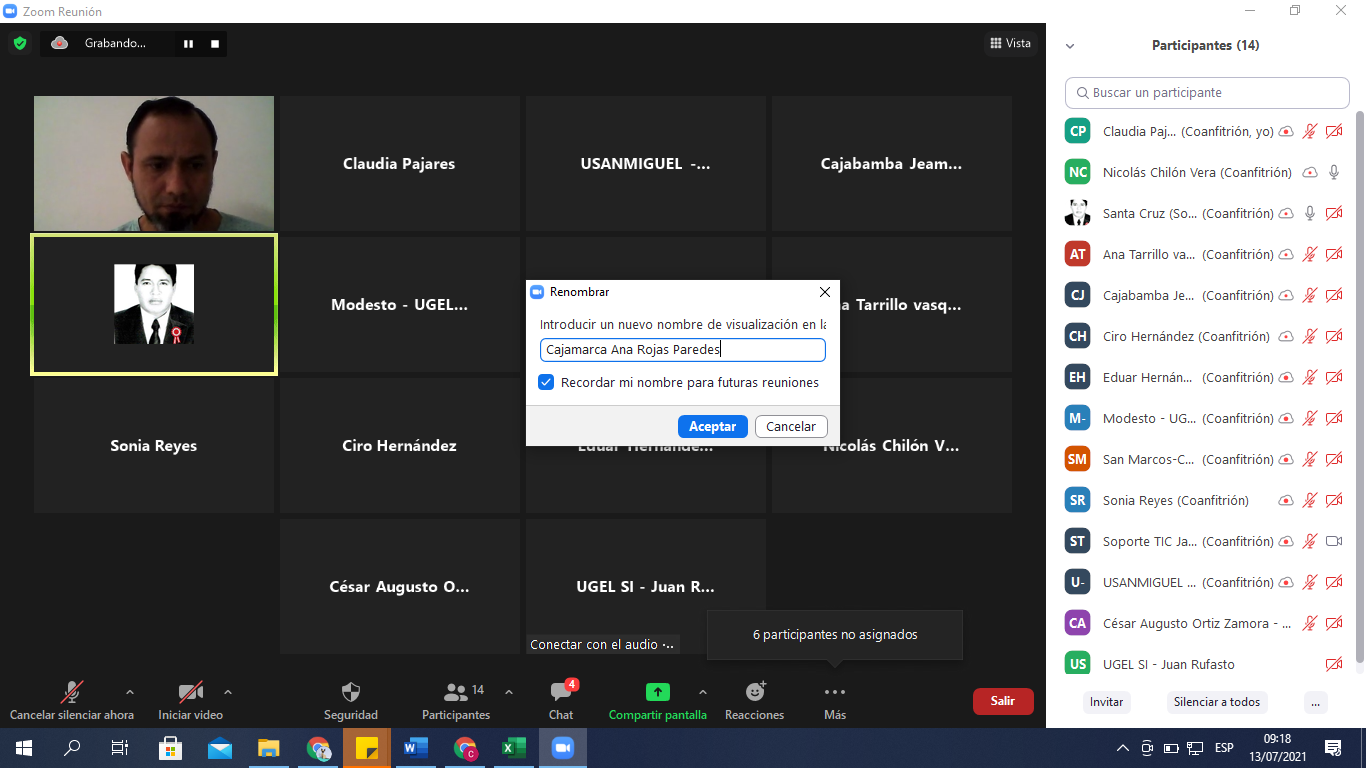 INGRESAR A LA SECCIÓN DE GRUPOS
DESDE EL CELULAR
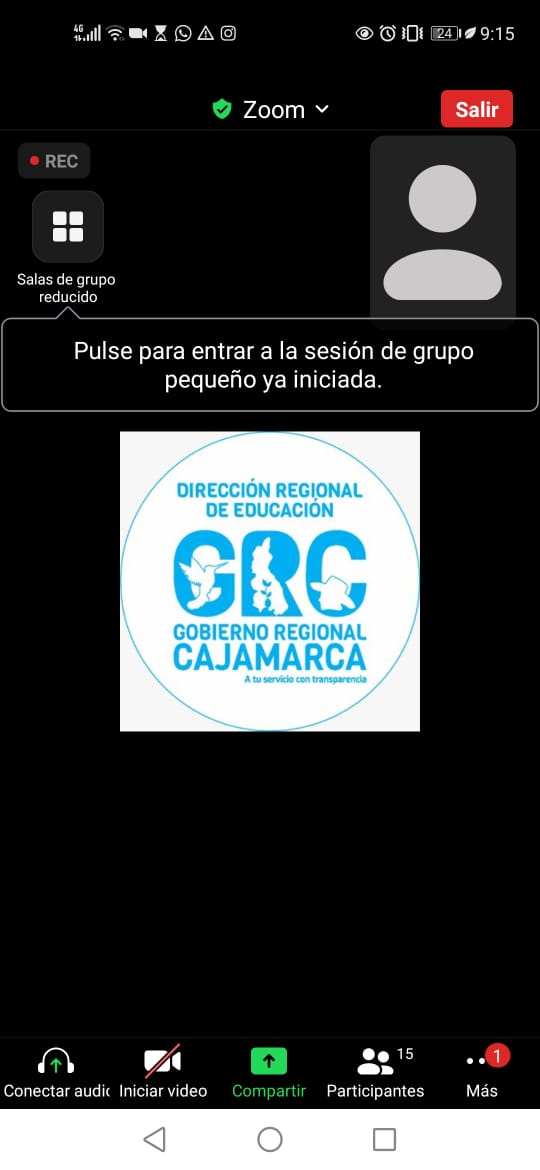 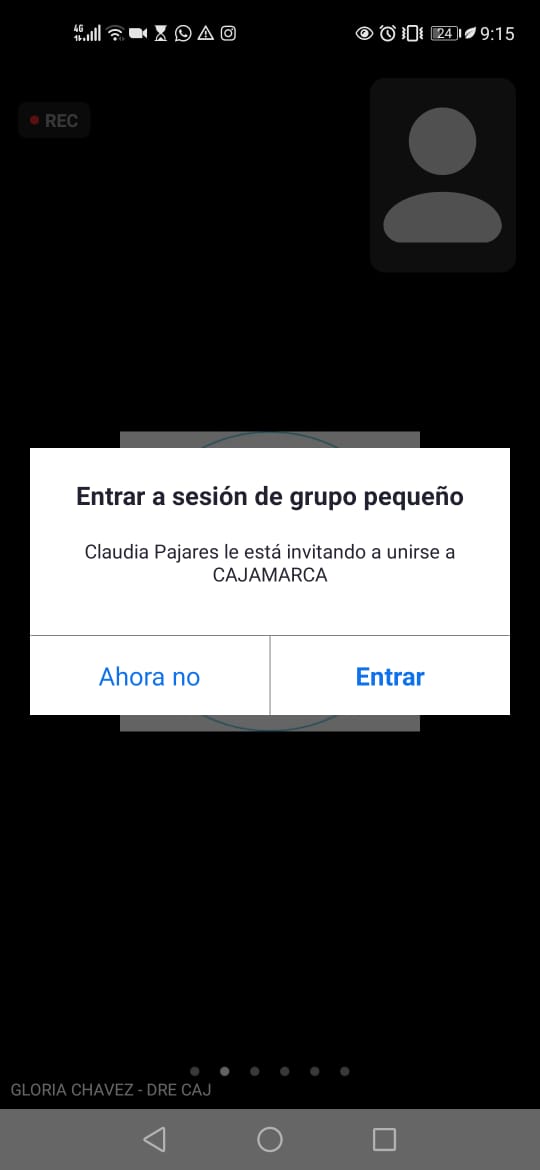 Dar un toque en la pantalla para que nos aparezcan las opciones/herramientas



Hacer clic en la herramienta de la parte superior izquierda.



Nos aparece un mensaje, hacer clic en Entrar
INGRESO A LA SECCIÓN DE GRUPOS
DESDE LA LAPTOP
Cuando nos asignan a un grupo, nos aparece un mensaje invitándonos a unirnos. Hacer clic en el botón azul



En caso de que no nos aparezca en el mensaje, en la barra inferior hacer clic en el ícono de sección de grupos



Nos aparece un mensaje, hacer clic en el botón azul
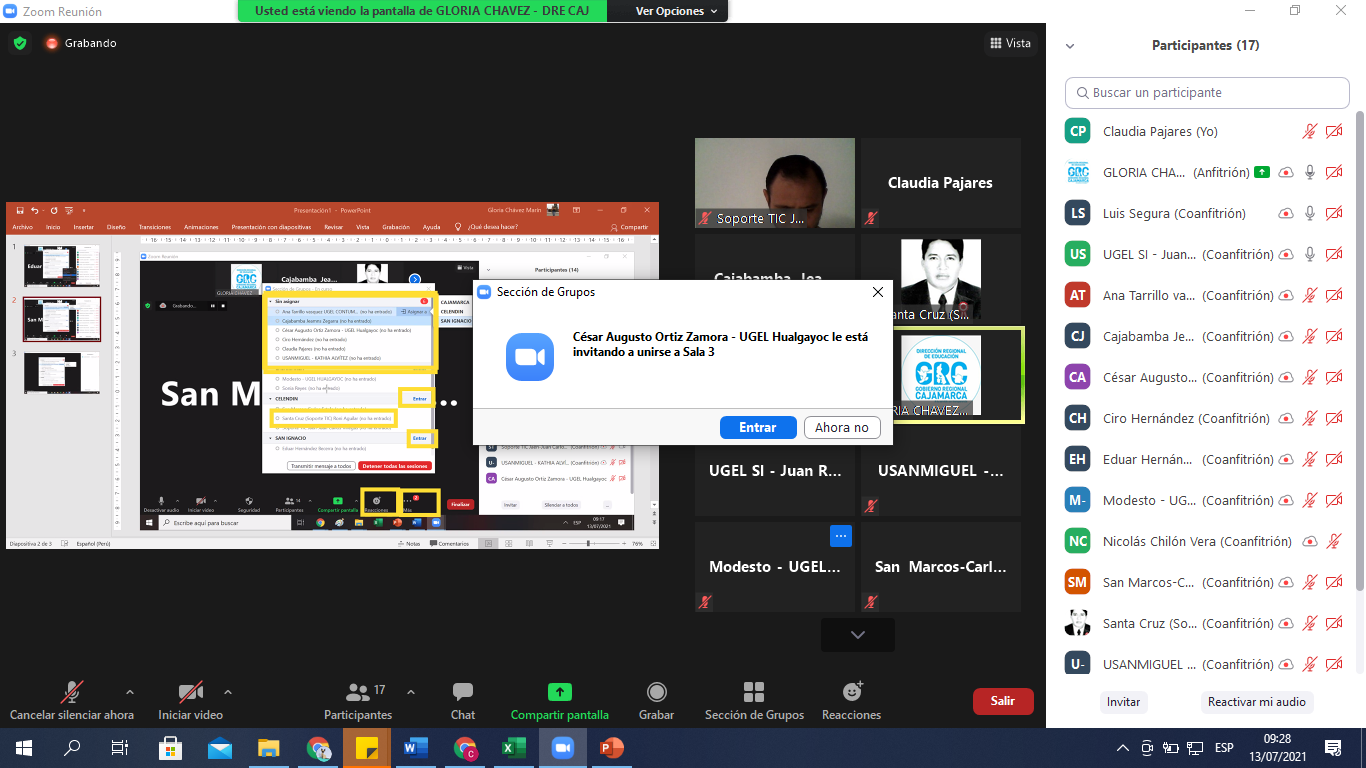 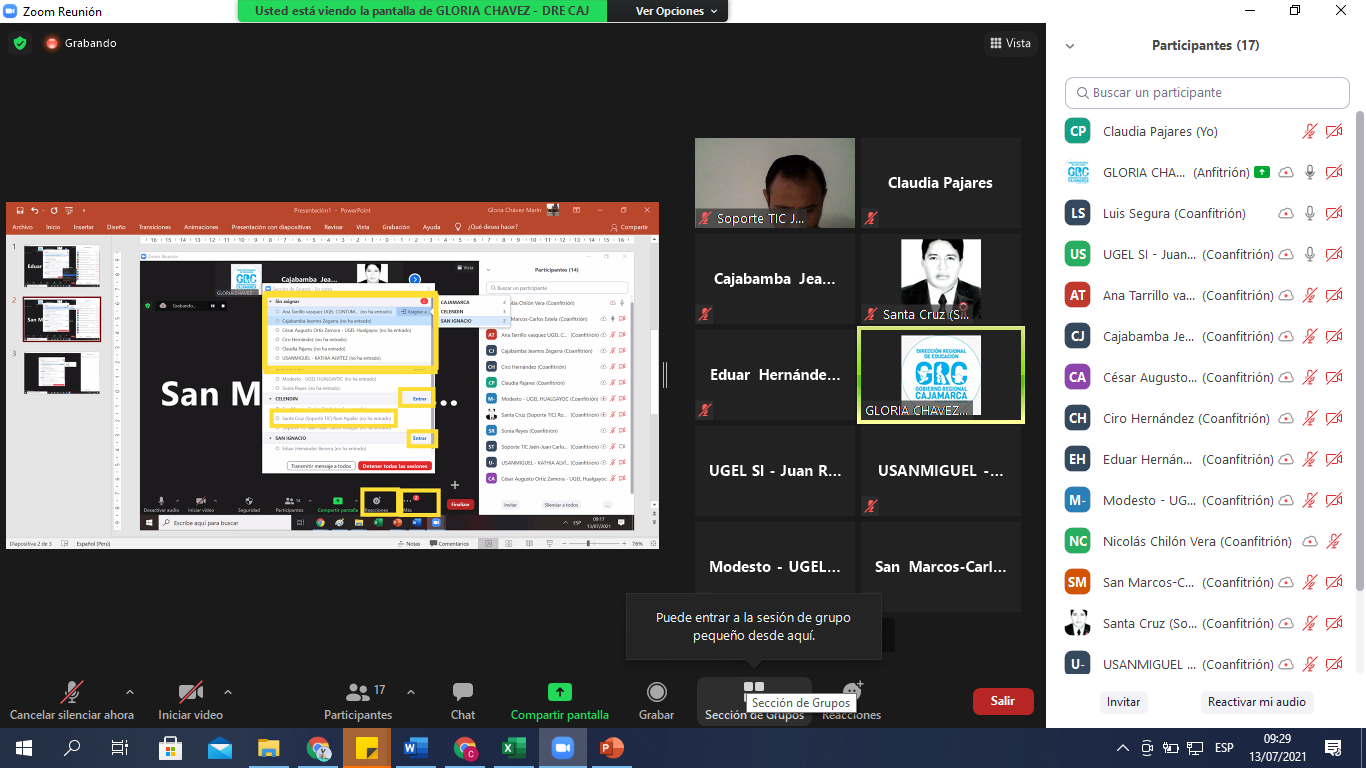 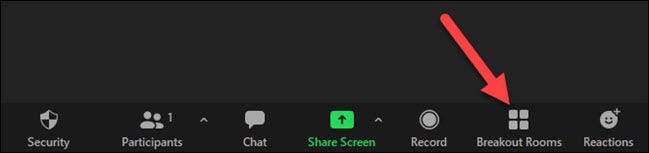 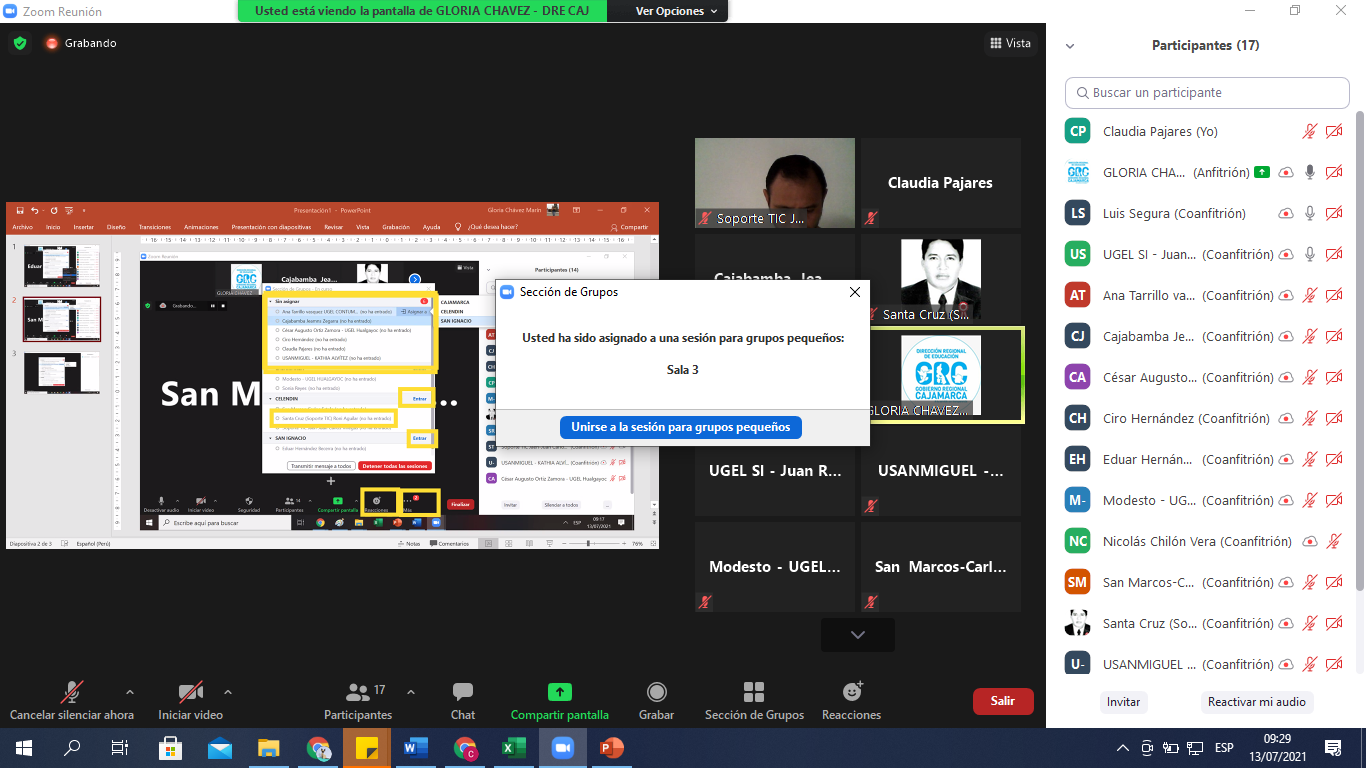